ThomX Linac
Le 19 septembre 2023
Quels sont les points à améliorer/stratégie?
Identifier le comportement de la taille du faisceau en fonction de la focalisation du solénoides en sortie section  position cathode
1 run anneau, mais échec car recette a chargé l’ancienne position laser
A refaire (proposition mardi 24/10 run linac, mercredi 25/10 run anneau avec recette linac)
Identifier la dérive qui intervient dans TL/SST2
Phase et puissance
Proposition de conditionner le modulateur à plus haute tension (en cours) + test faisceau à planifier Sophie/Jean Noel/Maher
Laser non tilter XY dans l’iris
Intervention à faire, amplitude, équipe locale ? 
La correction d’orbite et l’alignement (en cours)
Difficulté d’appliquer les corrections sur des amplitudes de position BPM importante
Mesure de la durée du faisceau
3 phase (analyse à faire)
Cherenkov ?
Identifier les différences de transport faisceau entre simulation et expérience
Fixer l’atténuateur de la section
Aligner les éléments magnétiques et la section LIL sur l’axe faisceau
Réglage et feedback par ML
Prise de données massive à prévoir
Changement de la section
Mesure bas niveau ?
Date de changement
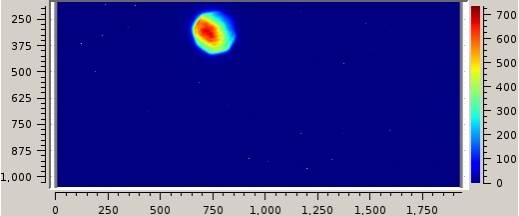 Quelles sont les besoins pour mener à bien le plan d'action ?
Des ETP pour des développements hors faisceau, et des mesures
Un retour du fonctionnement anneau sur l’utilisation de la recette (orbite nécessaire, transport, énergie)
Une décision du projet de corriger le positionnement des éléments magnétiques
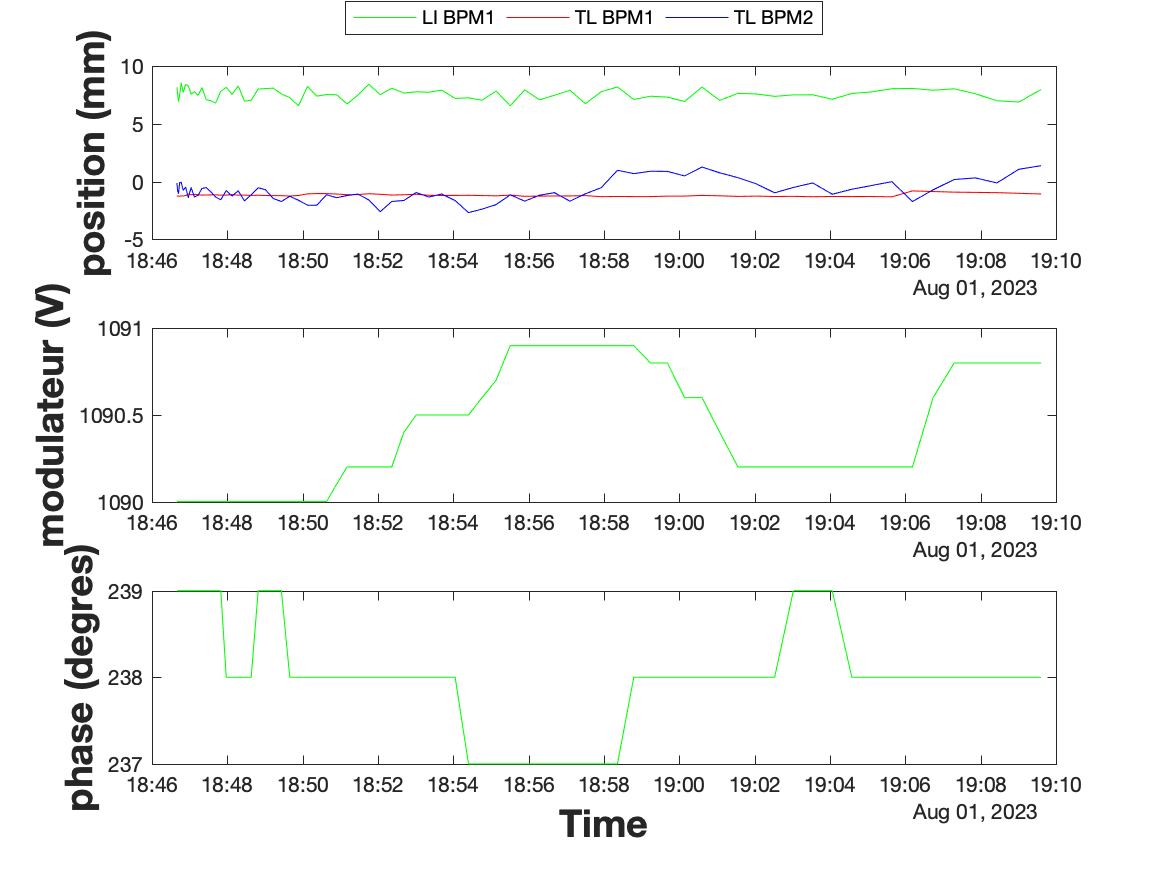